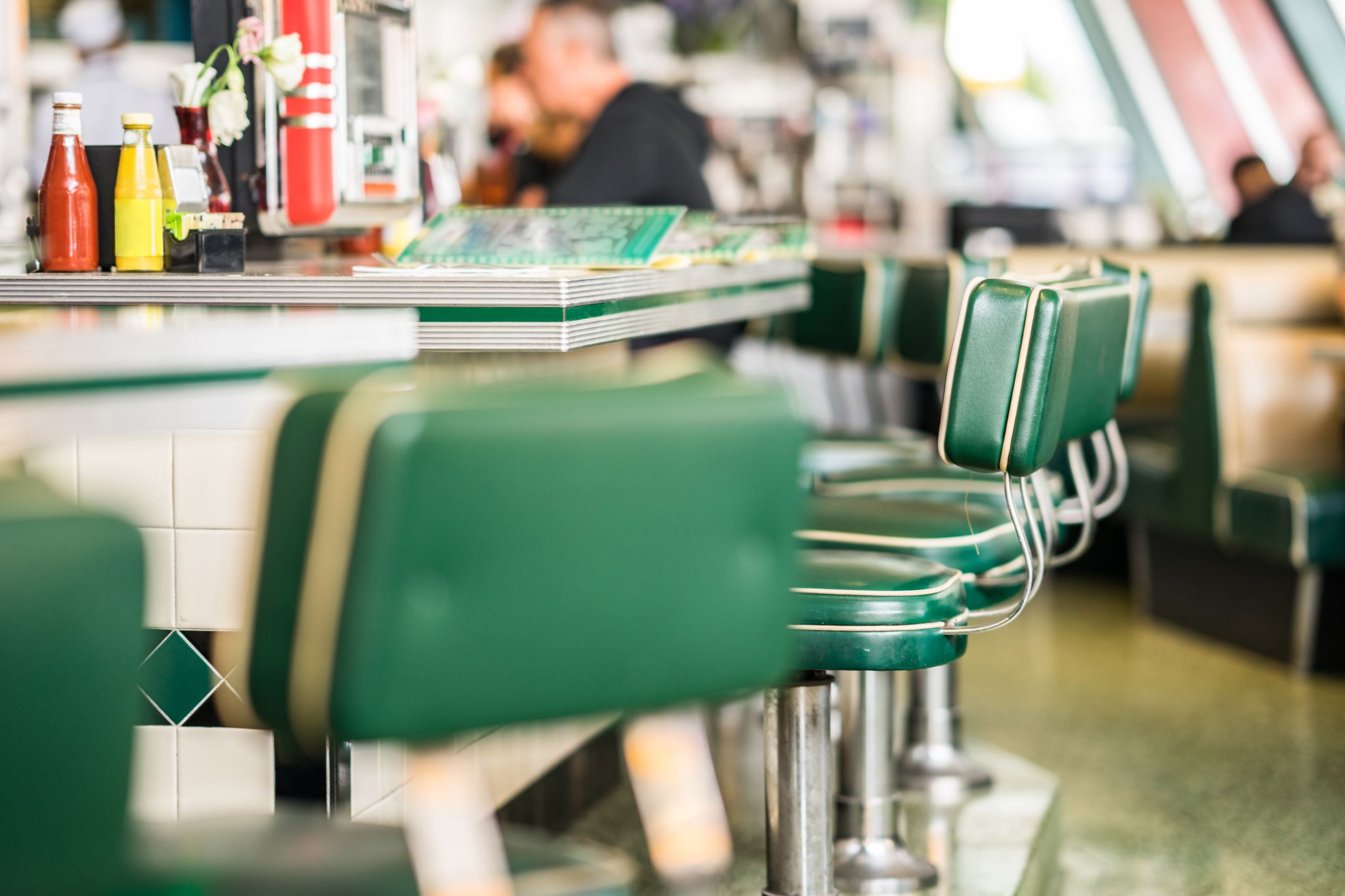 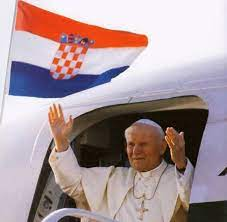 POSJET PAPE IVANA PAVLA II.  HRVATSKOJ
POSJETI  HRVATSKOJ
Papa Ivan Pavao II. je posjetio Hrvatsku tri puta.

 Papa je bio veliki hodočasnik.

 Papa je bio 100 puta izvan Vatikana.

 Kad bi sletio u neku zemlju on bi poljubio tlo.
PRVI PUT
Papa je prvi put posjetio Hrvatsku 10. - 11. rujna 1994.

 Papa je sletio na zračnu luku PLESO gdje su ga dočekali predsjednik FRANJO TUĐMAN i zagrebački kardinal FRANJO KUHARIĆ.

 Papa je te godine operirao kuk pa se nije mogao sagnuti i poljubiti zemlju, ali su mu Hrvati donesli dio zemlje i on ju je poljubio.
Molio se na grobu kardinala Alojzija Stepinca u katedrali.

 Predvodio je sv. misu na zagrebačkom hipodromu, kojoj je prisustvovalo gotovo milijun vjernika.

 Poručio je okupljenim vjernicima, da imaju hrabrosti oprostiti i prihvatiti bližnjega, osloboditi srce od mržnje i osvete.
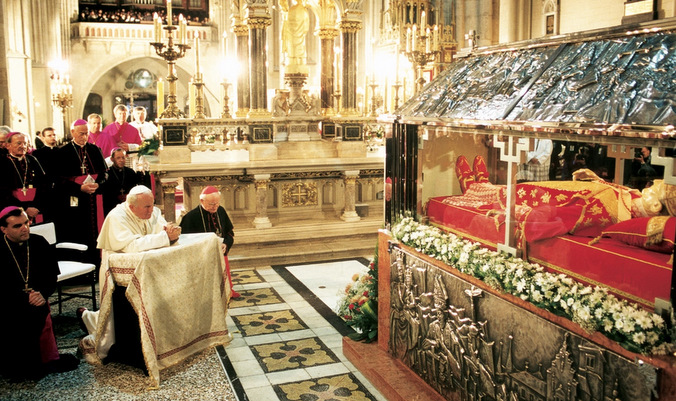 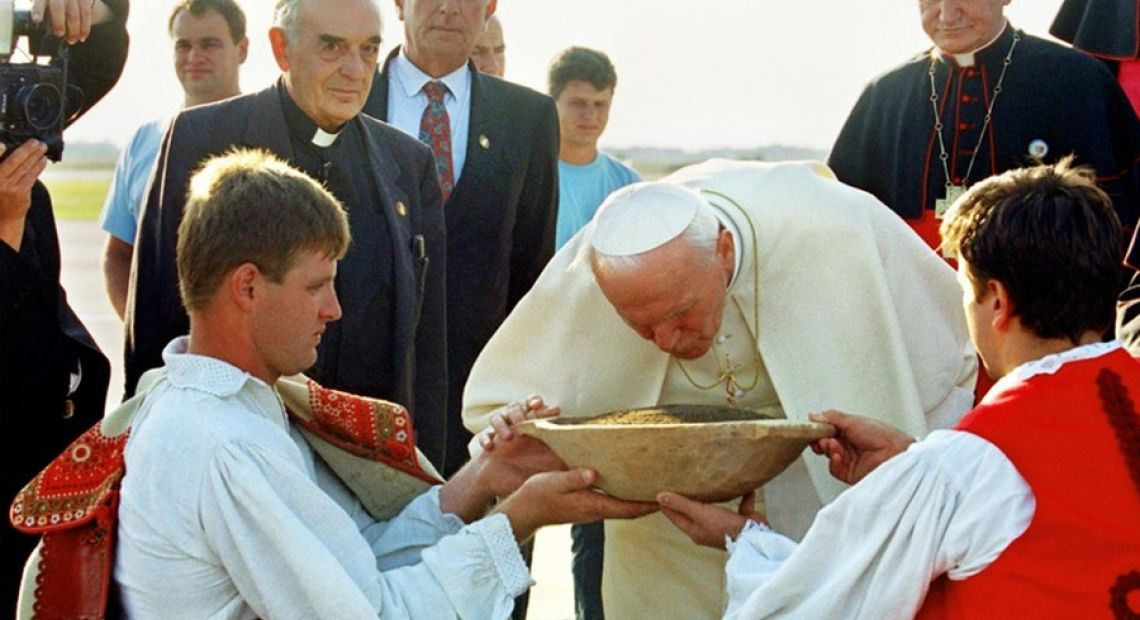 DRUGI PUT
Drugi posjet bio je od 2. - 4. listopada 1998. 

 Posjetio je Zagreb, Mariju Bistricu i Split.

 Proglasio je blaženim kardinala Alojzija Stepinca u Mariji Bistrici pred velikim brojem vjernika.
 Posljednji dan boravka u Hrvatskoj, posjetio je Split.
Služio je svečanu svetu misu na splitskom Žnjanu uz more.

 Hrvate je pozvao, da grade demokratsku državu, kako bi se nadvladalo poratno stanje i dosegnuli plemeniti ciljevi.

 Posjetio je i Solin prije odlaska iz splitske zračne luke.
TREĆI   PUT
Treći posjet bio je od 5. do 9. lipnja 2003. godine.

To je bilo 100. papino putovanje izvan Italije i Vatikana.

Imao je susret s tadašnjim predsjednikom Stjepanom Mesićem.
U luci Gruž služio je svečanu sv. misu, tijekom koje je proglasio blaženom Mariju od Propetog Isusa Petković.

 "Zaboravite vlastite probitke i skrbite se za zajedničko dobro".
    To su riječi pape

 Posjetio je i svetište Gospe Trsatske, gdje je ostavio svoju krunicu, kako bi Gospa Trsatska molila za njega tijekom života i nakon smrti.
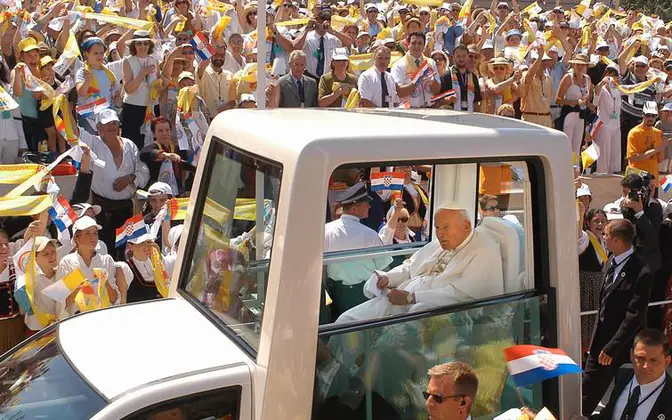 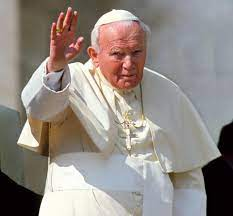 Kraj
MOLIMO SE I NEKA NAM SVETI PAPA IVAN PAVAO II. BUDE UZOR U NAŠEM ŽIVOTU